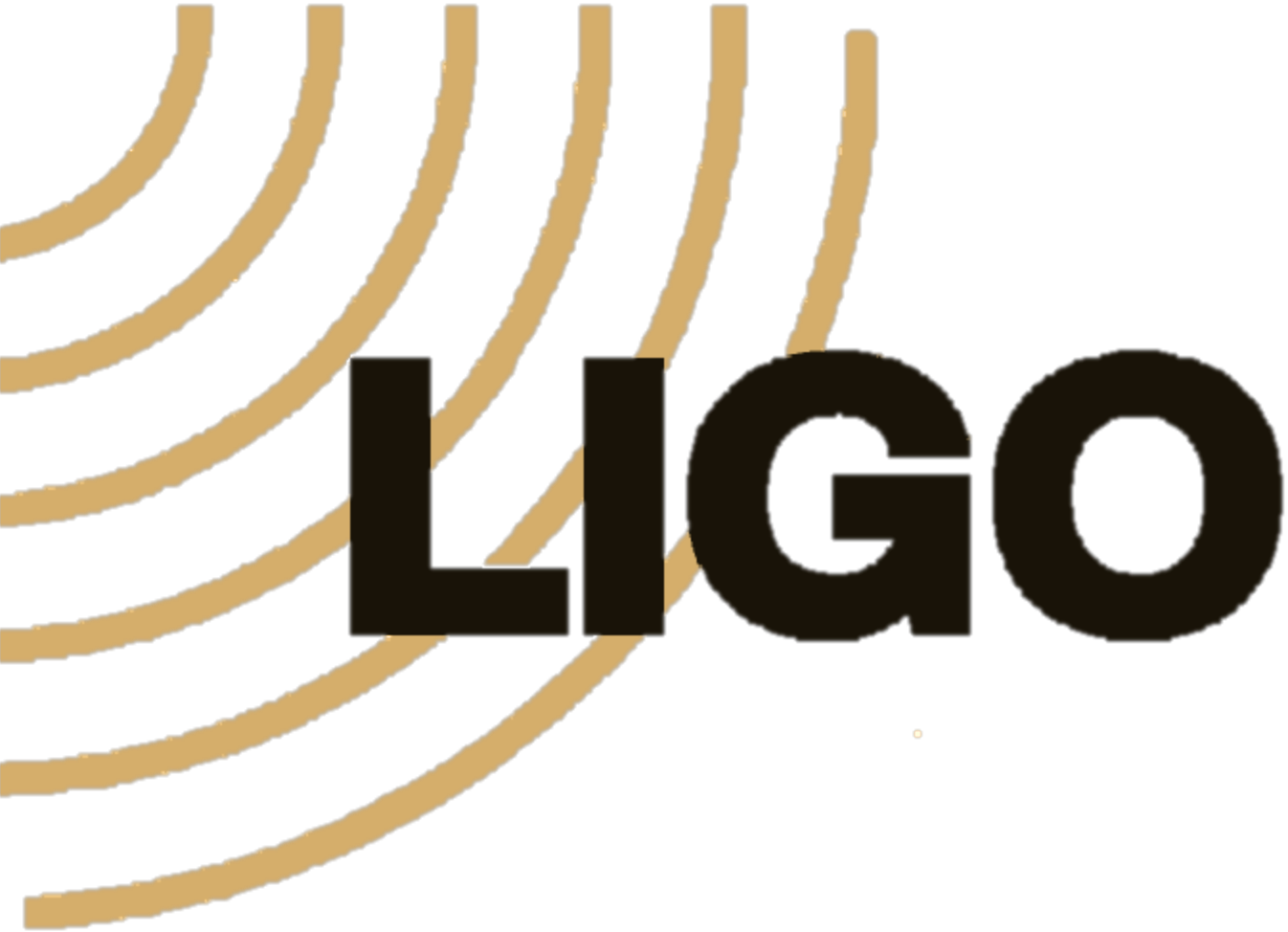 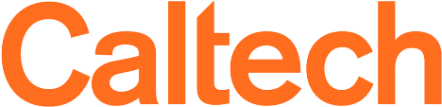 Real-time temperature monitoring for Mechanical Oscillators
Mandy Cheung
Mentors: Aaron Markowitz, Brittany Kamai
Advisor: Rana X. Adhikari 
24 August 2018
1
1.3 Billion years ago
2
Black Hole Merger video from: Simulating eXtreme Systems Project, https://www.black-holes.org. 11 February 2016.
3
4
103 years ago
5
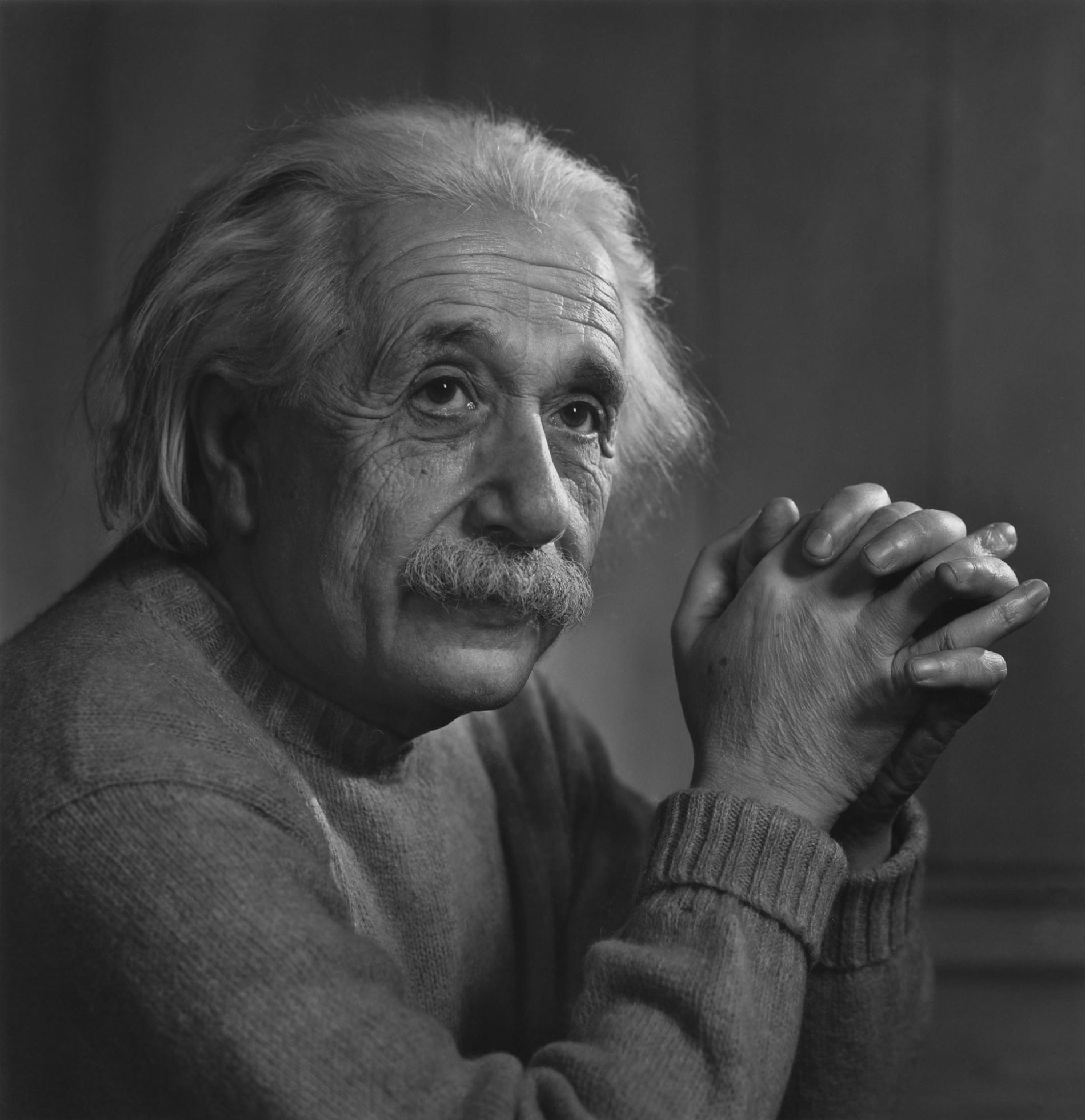 6
7
3 years ago
8
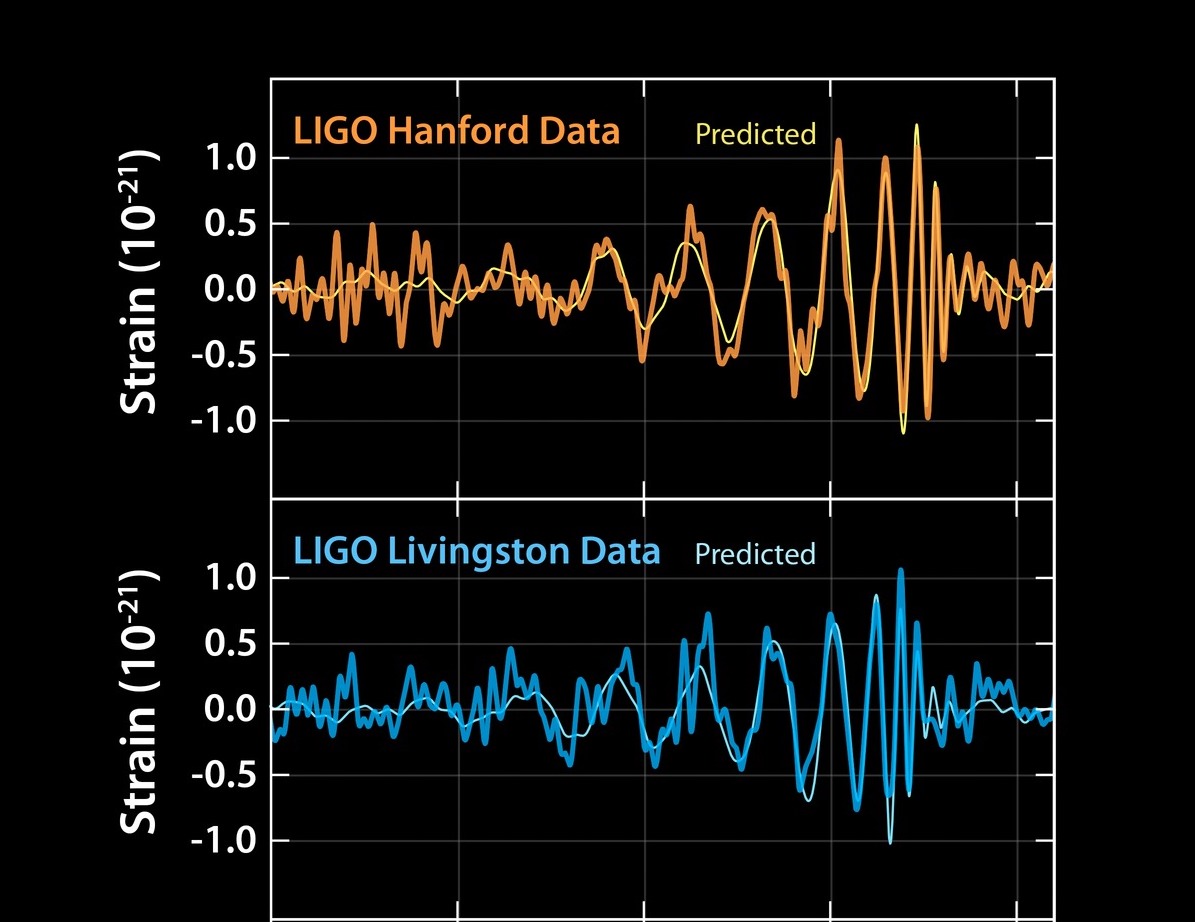 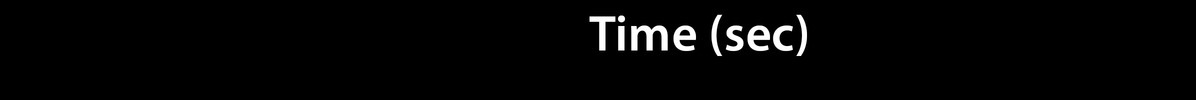 LLO and LHO GW Signals from: LIGO.Caltech.edu, https://www.ligo.caltech.edu/image/ligo20160211a. 11 February 2016.
9
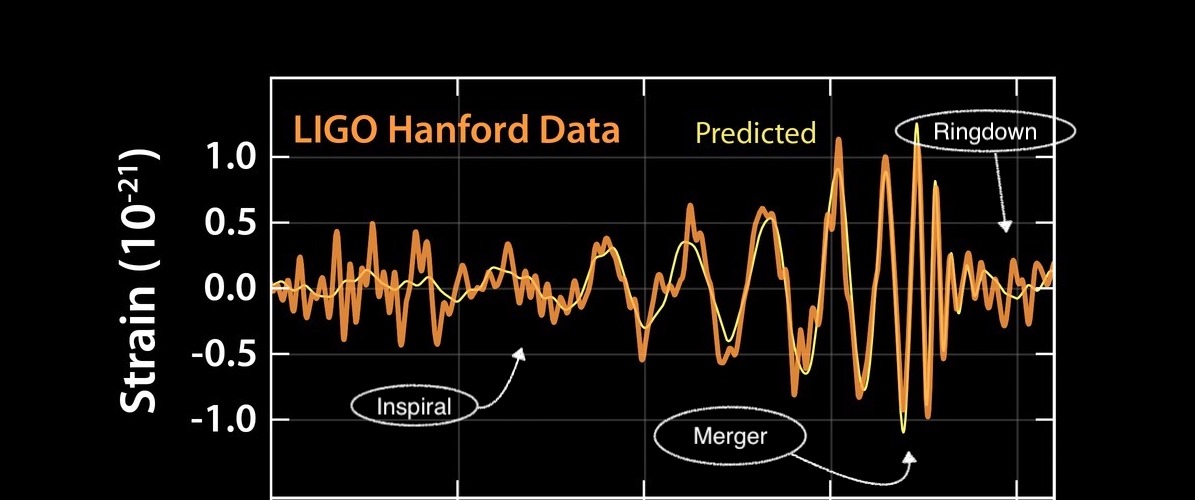 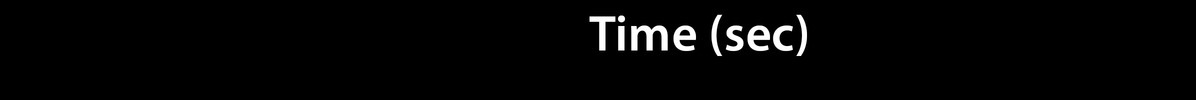 LLO and LHO GW Signals from: LIGO.Caltech.edu, 
https://www.ligo.caltech.edu/image/ligo20160211a. 11 February 2016.
10
The Detectors
11
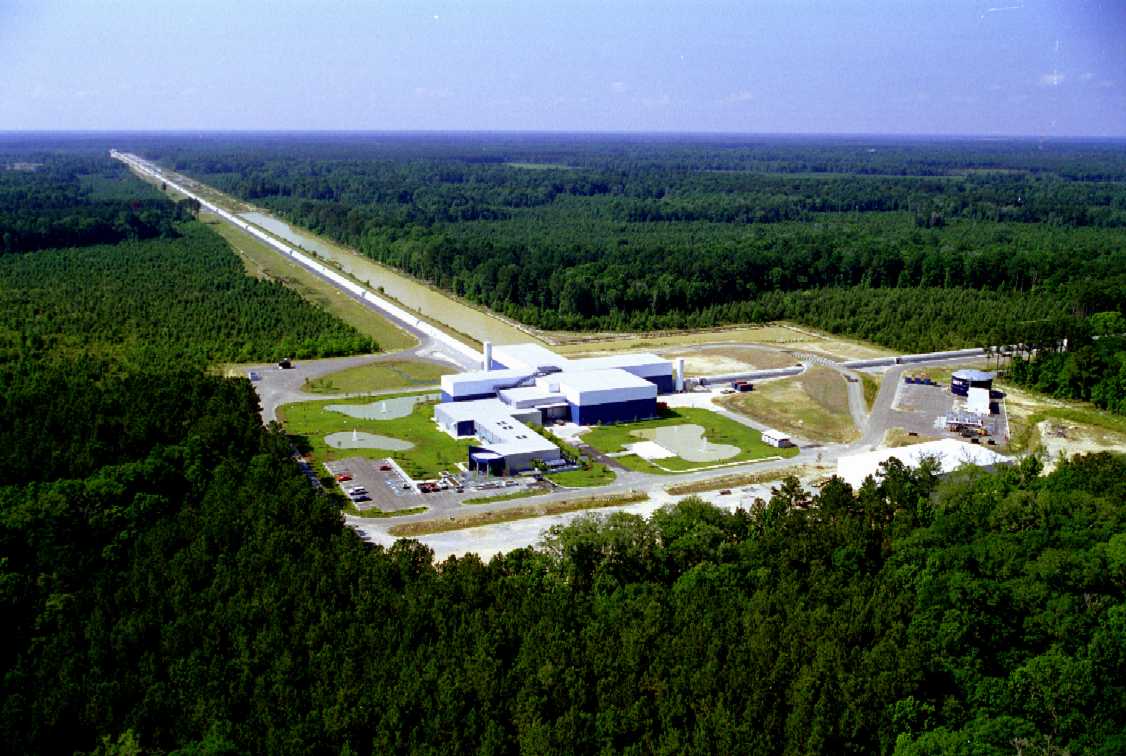 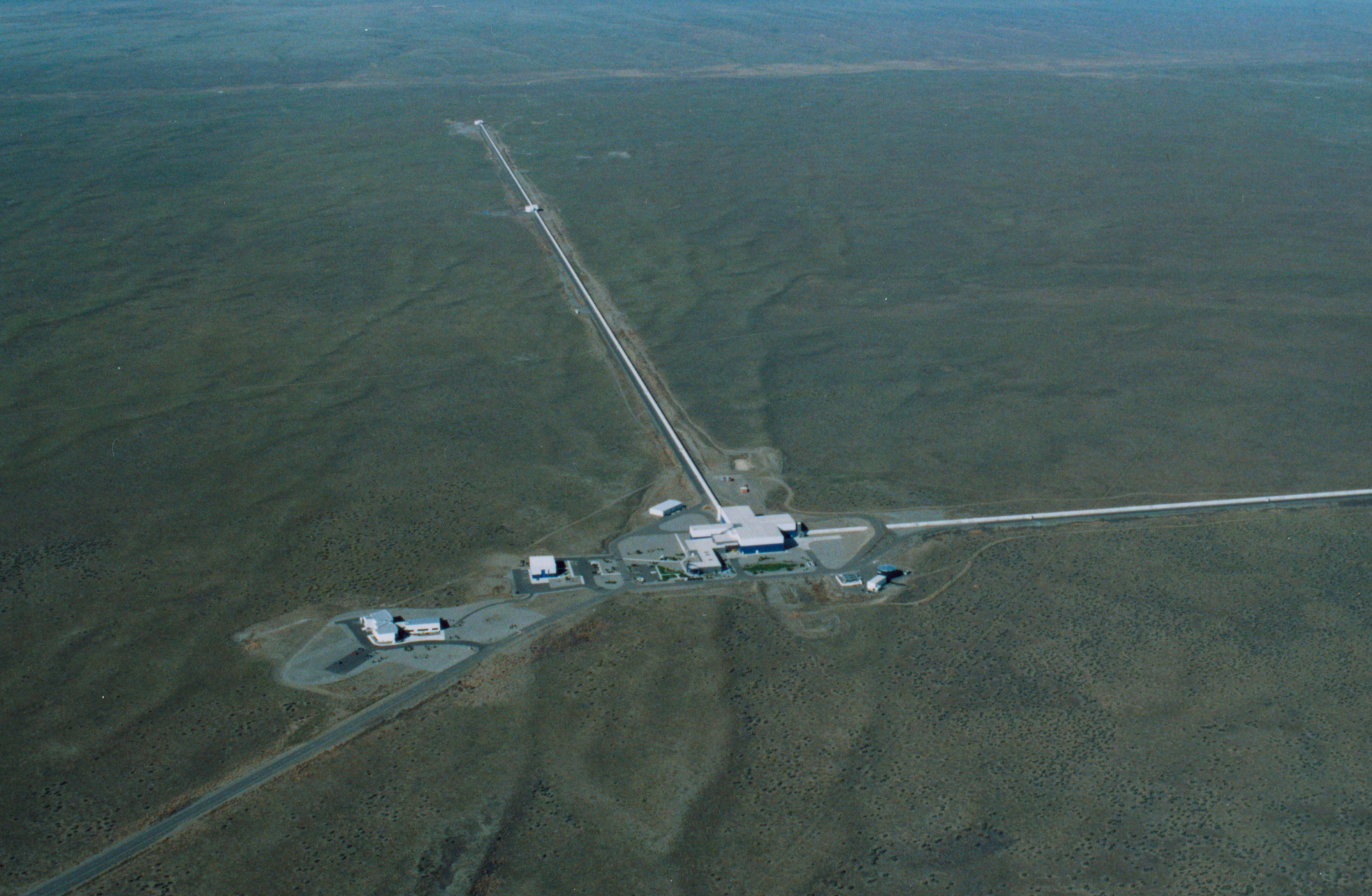 LIGO detector located in Hanford, Washingston
LIGO detector located in Livingston, Louisiana
12
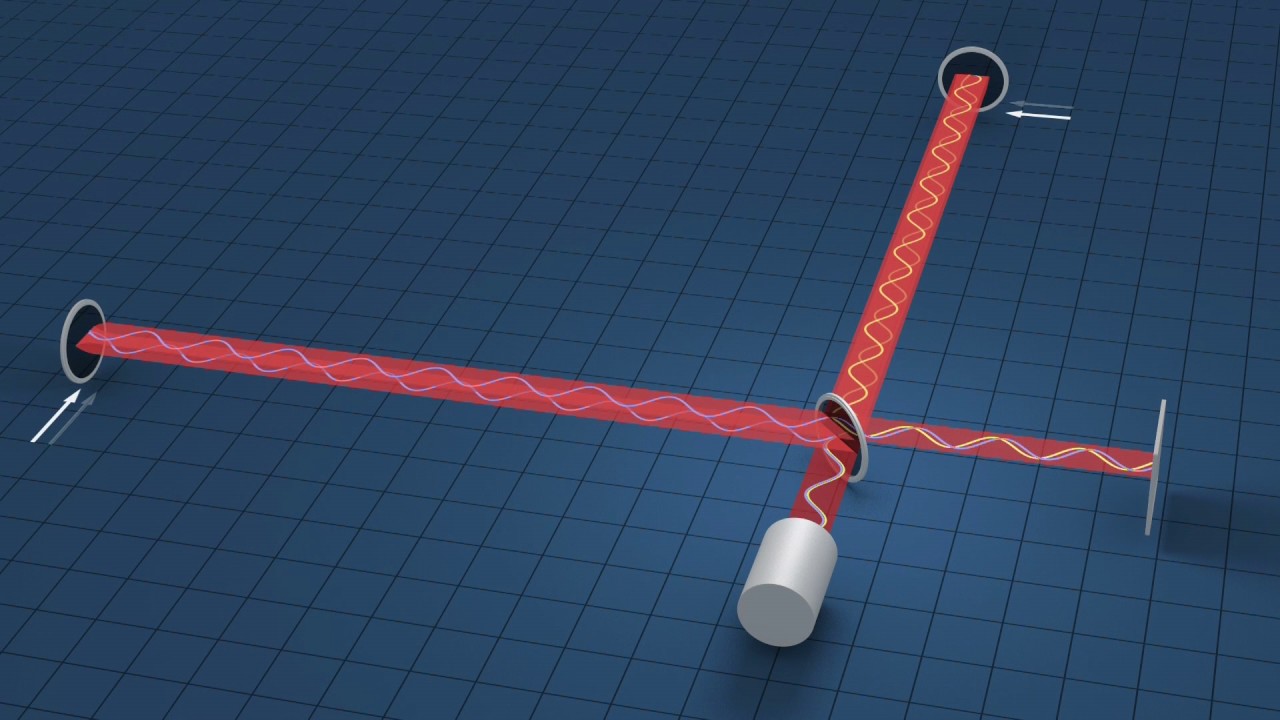 Simplified diagram of Michelson interferometer
13
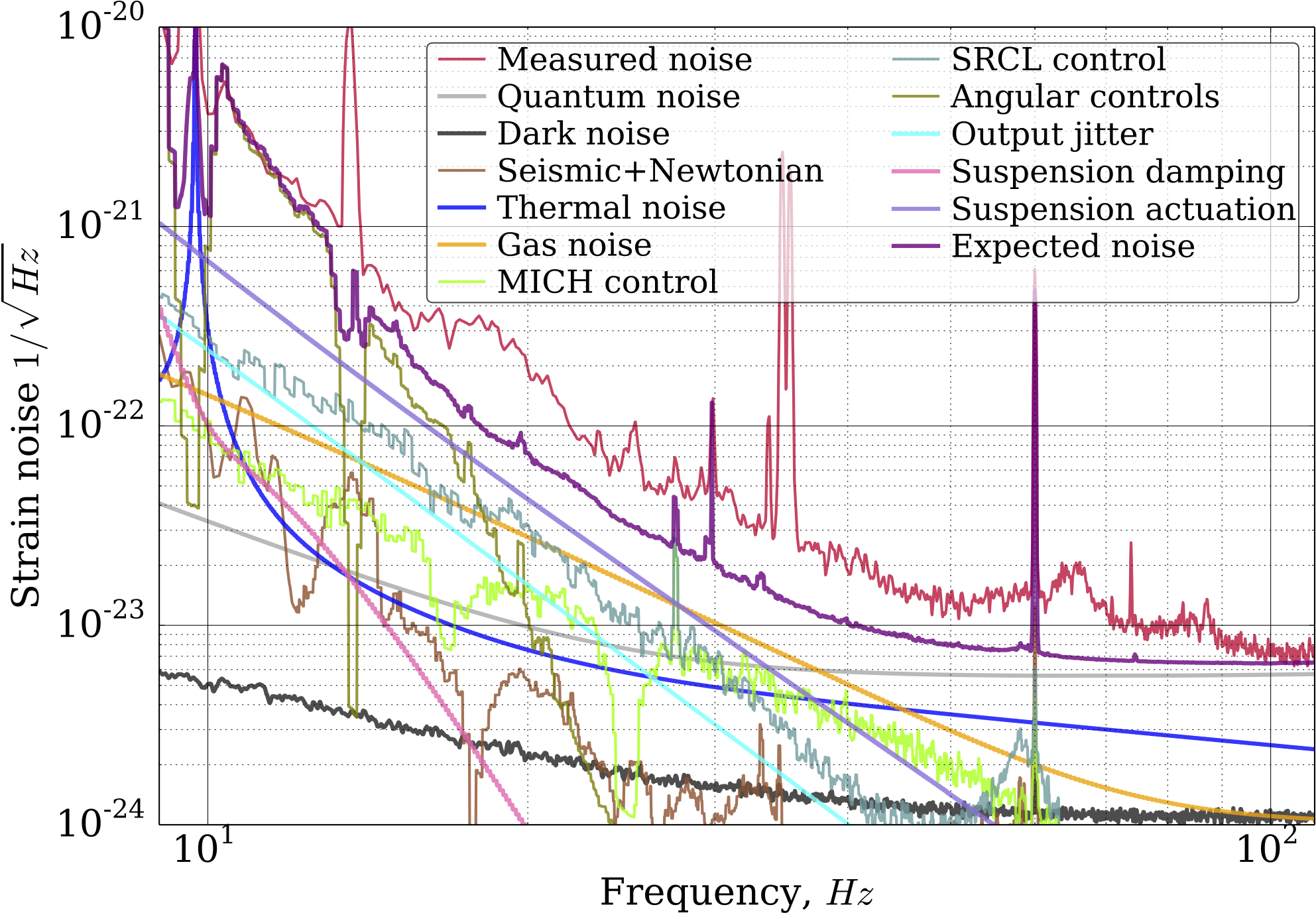 Noise budget of LLO at lower frequencies from: D. V. Martynov et al. “The Sensitivity of the Advanced LIGO Detectors at the Beginning of Gravitational Wave Astronomy.” 13 February 2018, p. 7
14
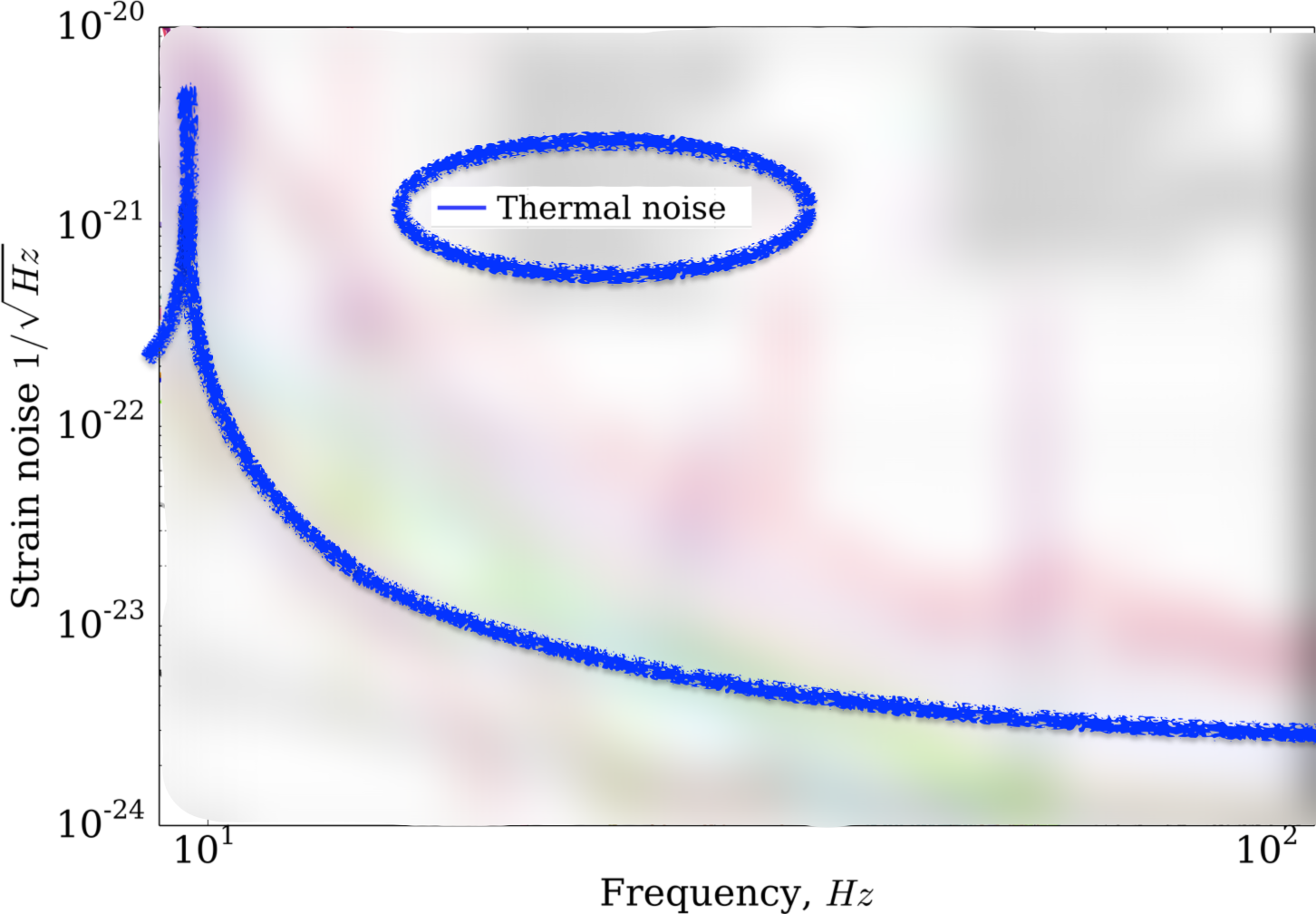 Noise budget of LLO at lower frequencies from: D. V. Martynov et al. “The Sensitivity of the Advanced LIGO Detectors at the Beginning of Gravitational Wave Astronomy.” 13 February 2018, p. 7
15
LIGO Voyager
16
Cryogenic silicon mirrors Changing from fused silica mirrors to ~150 kg silicon test masses cooled to 123K 

Cryogenic suspension systems Perhaps silicon ribbons

2um laser Changing from 1680 nm to 2um wavelength
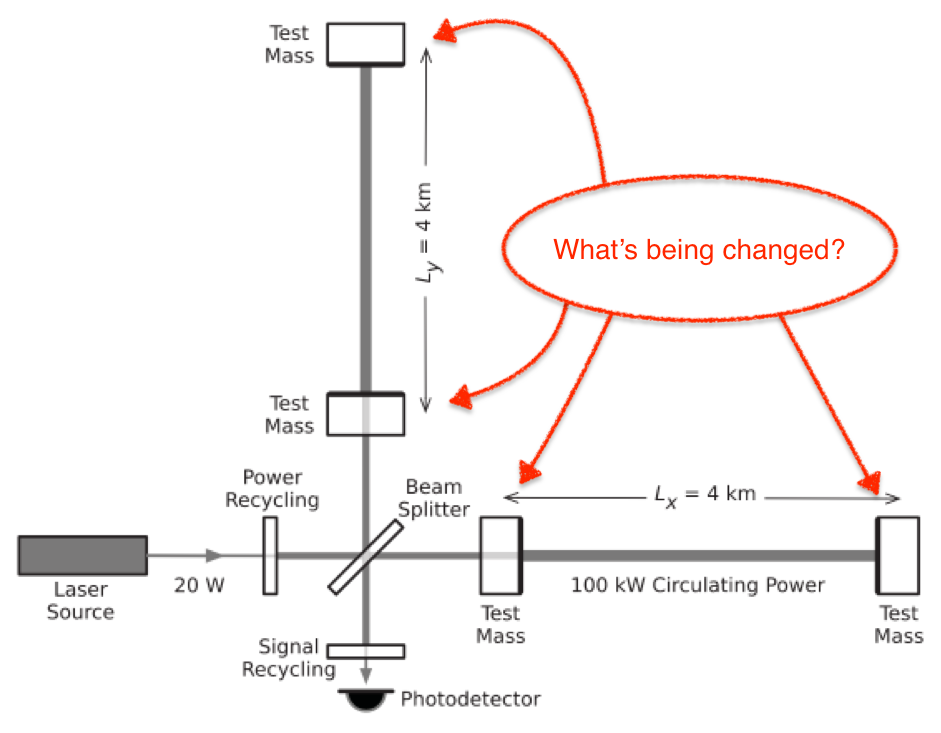 Key Concept:ligo voyager changes
Simplified diagram of detector from: B. Abbott et al. “Observation of gravitational waves from a binary black hole merger.” 12 February 2016, p. 4
17
The CRYOQ Experiment
18
Cryostat
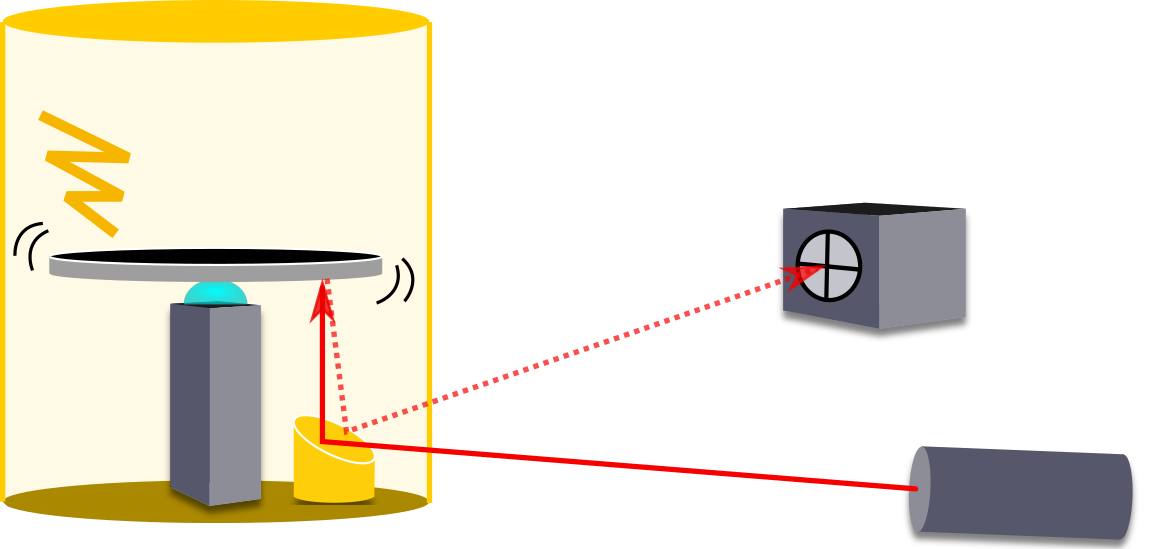 ESD Excitation
Silicon Disk
QPD
Laser
Gentle Nodal Suspension System
19
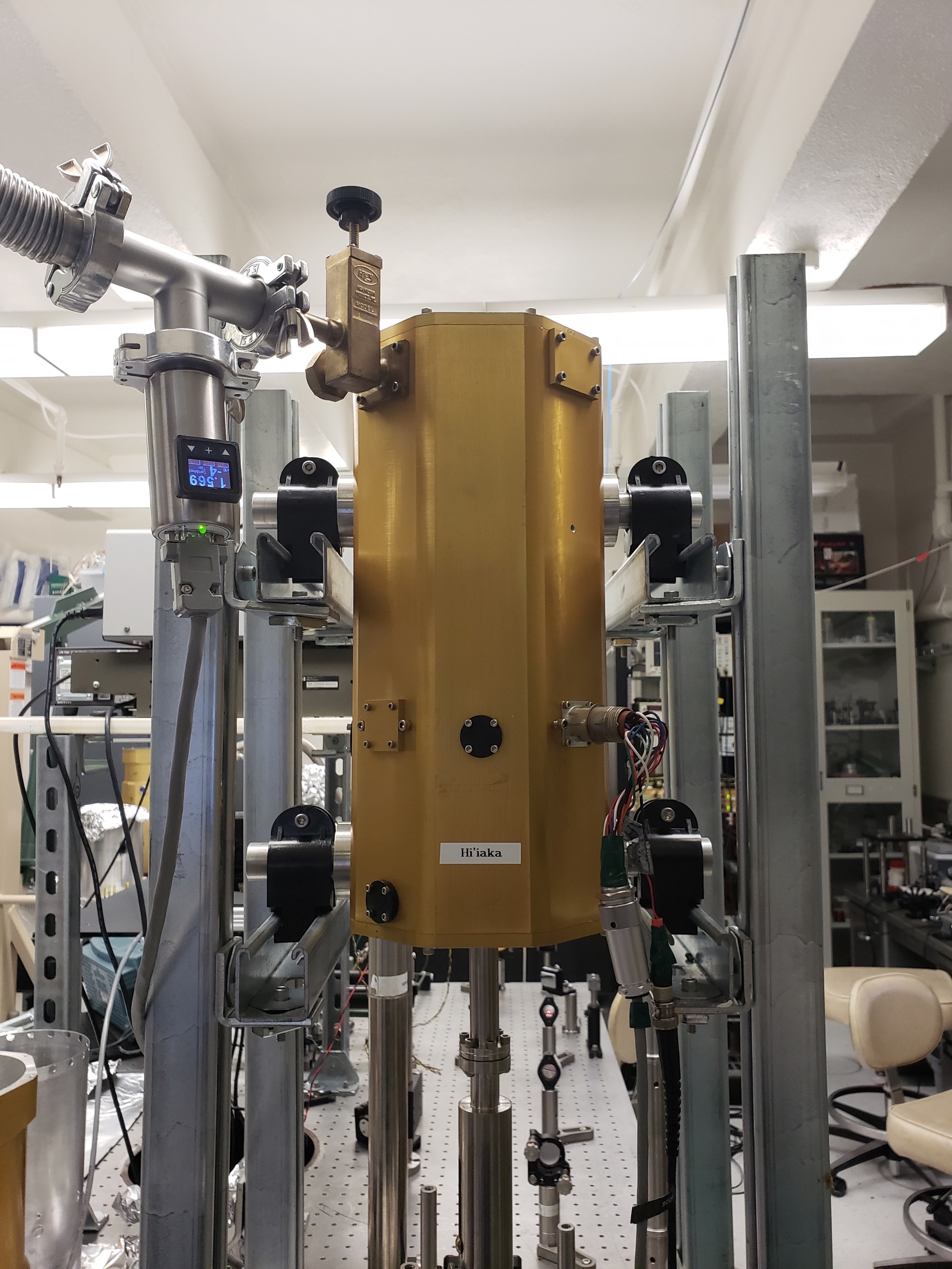 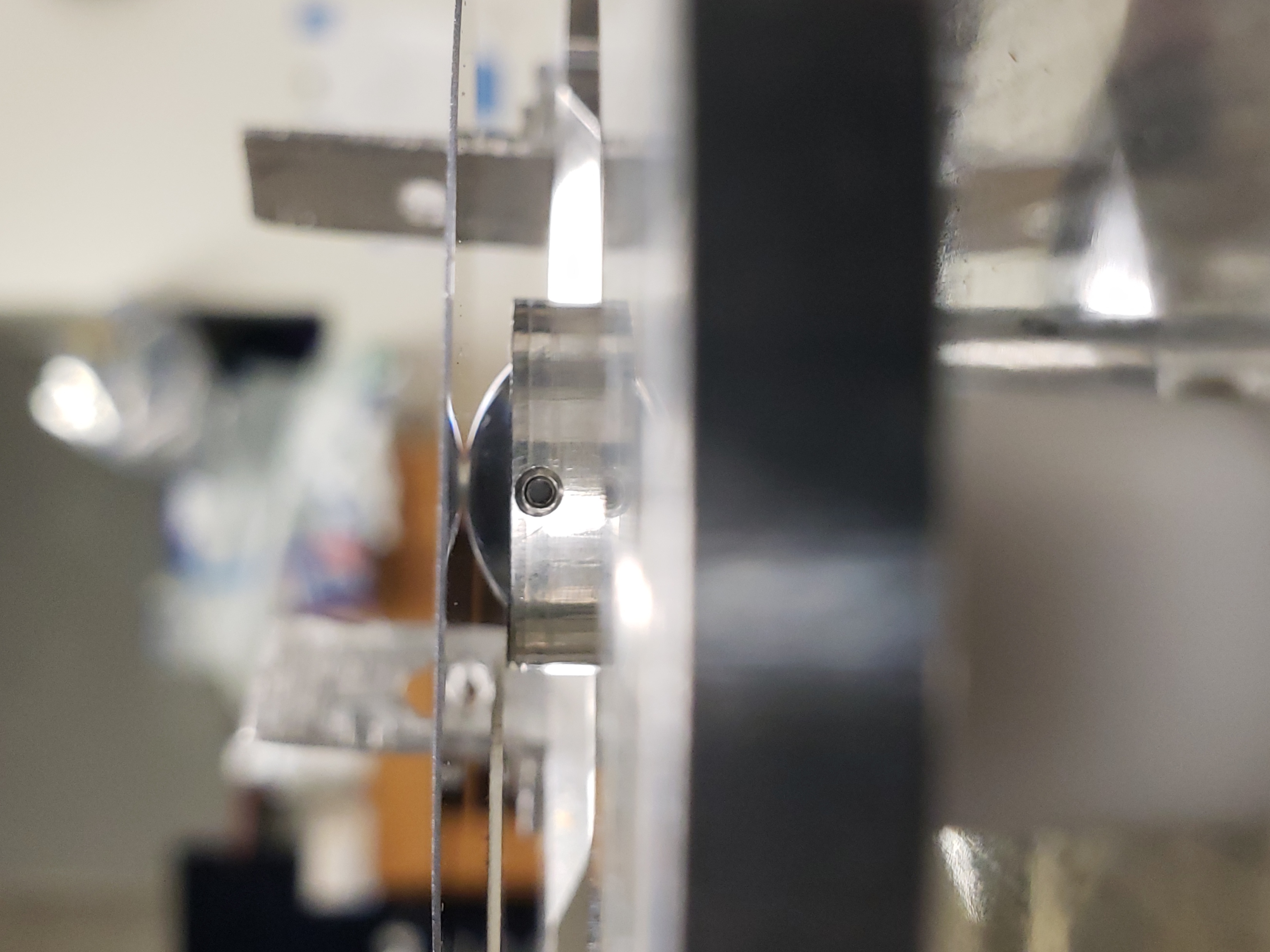 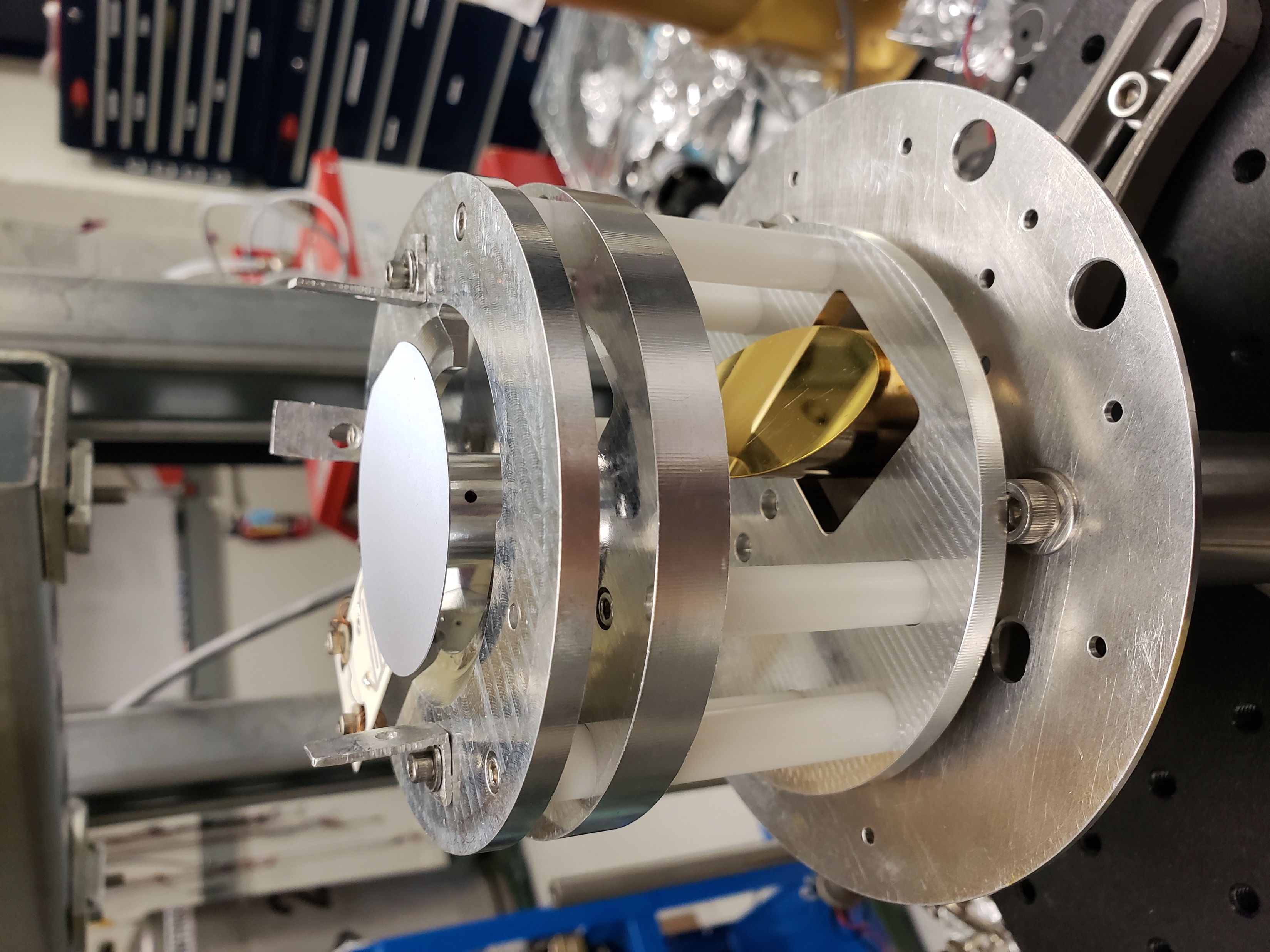 Hi’iaka cryostat
Close-up of disk resting on the GeNS lens
GeNS
20
Cryostat
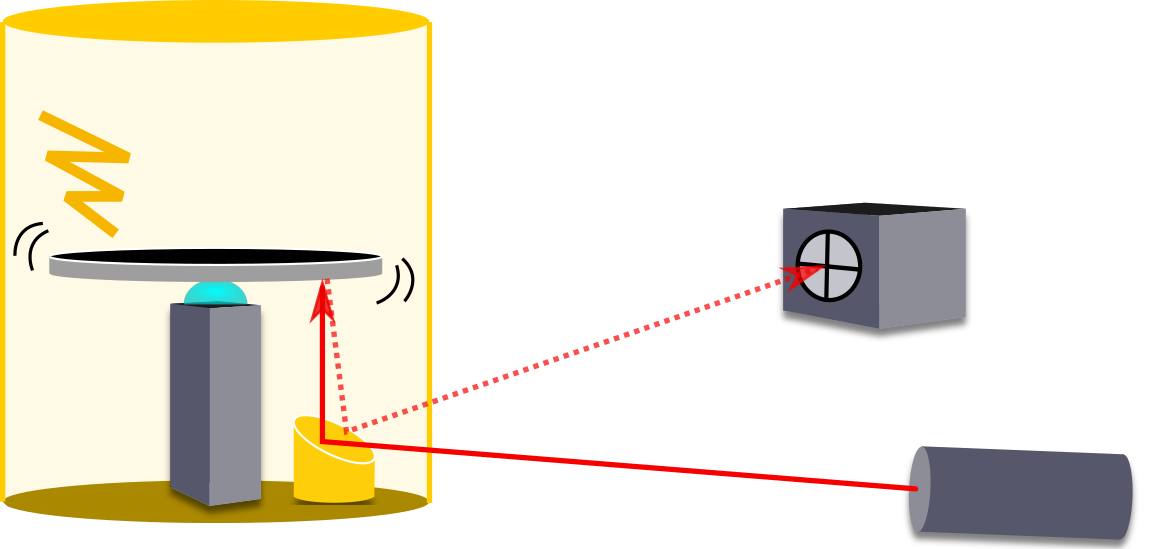 ESD Excitation
Silicon Disk
QPD
Laser
Gentle Nodal Suspension System
21
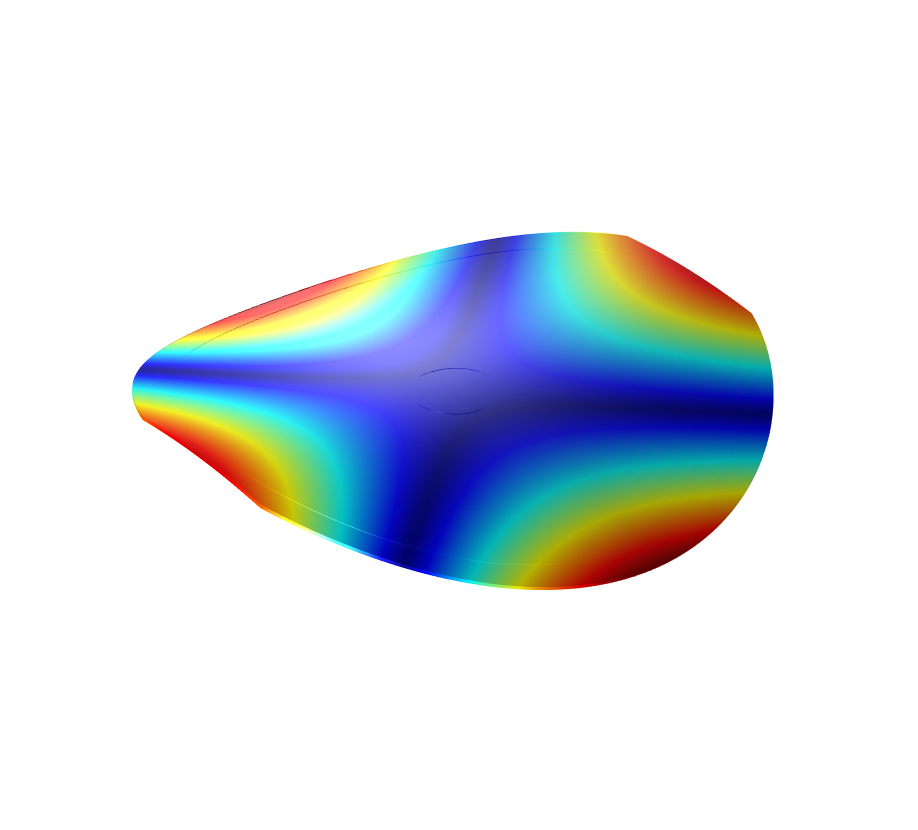 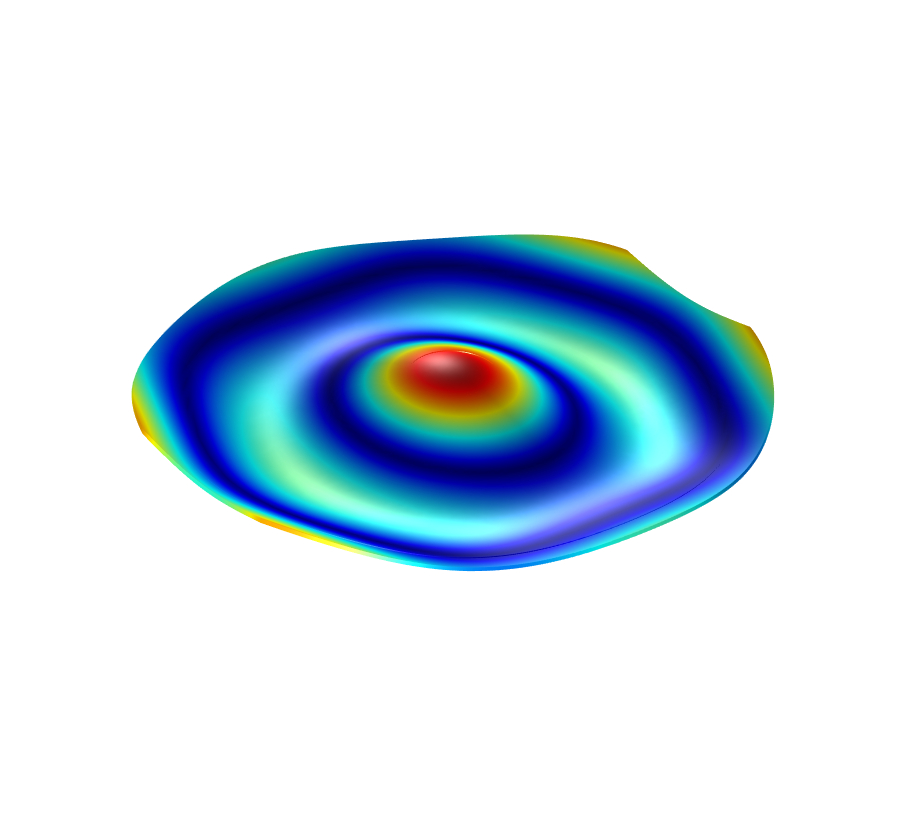 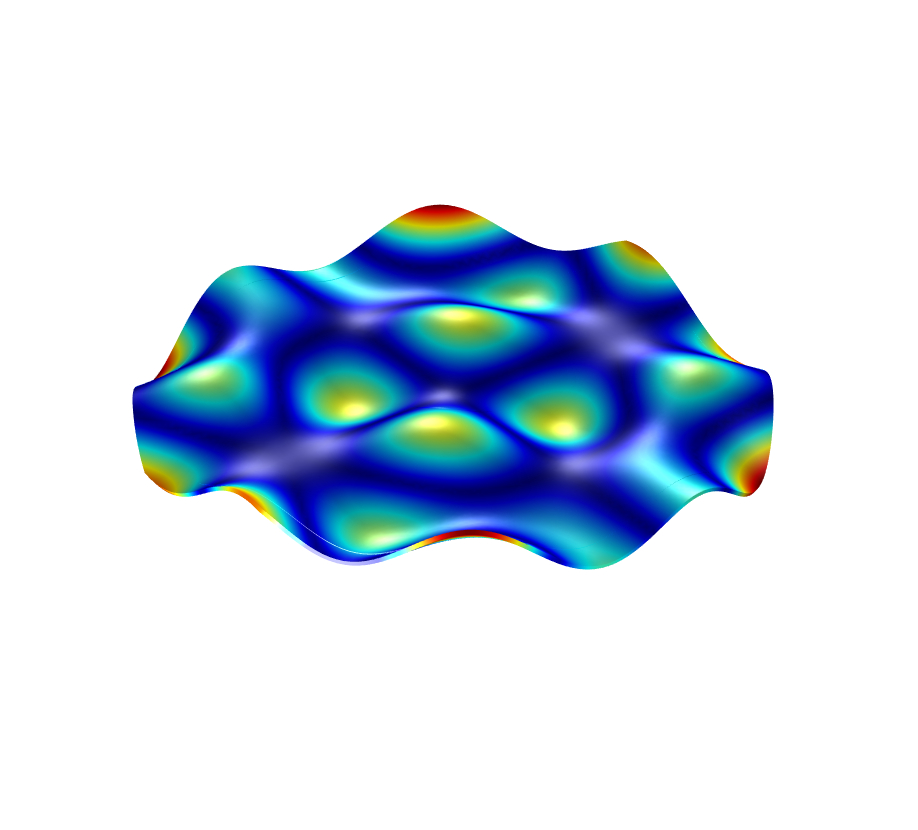 6073Hz
843Hz
27,13249Hz
22
Key terms:Cryoq measurements
Quality factor : a dimensionless parameter that characterizes a mechanical system’s tendency to retain energy under free oscillations 

Ringdown method : a way of measuring Q-factors 
Measures the ringdown time after excitation 
For multiple modes, white noise excitation is used 
Additionally, excitation around known resonant frequencies works too
23
Surf 2018
24
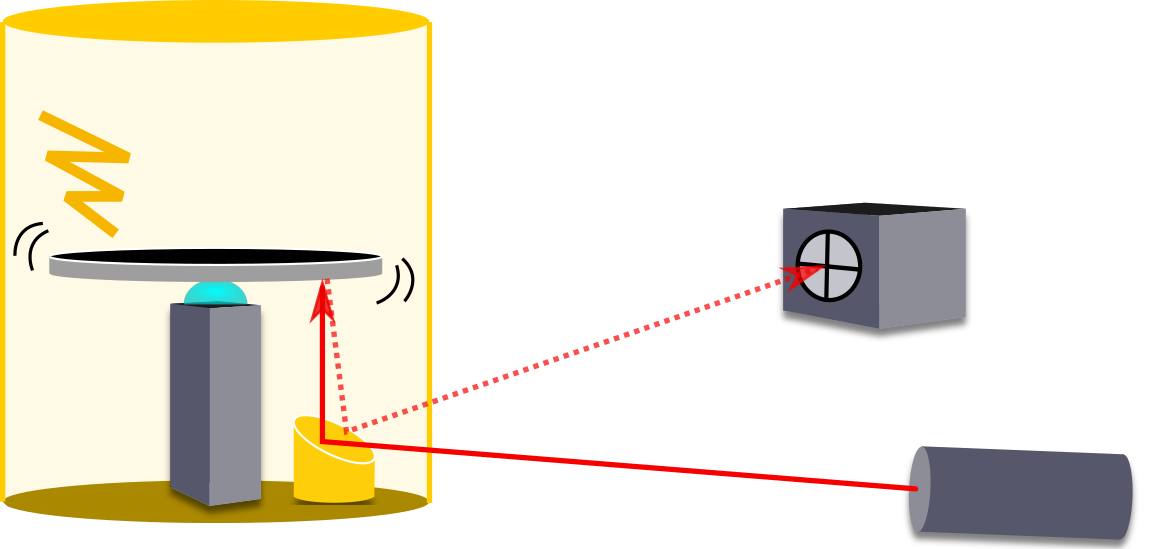 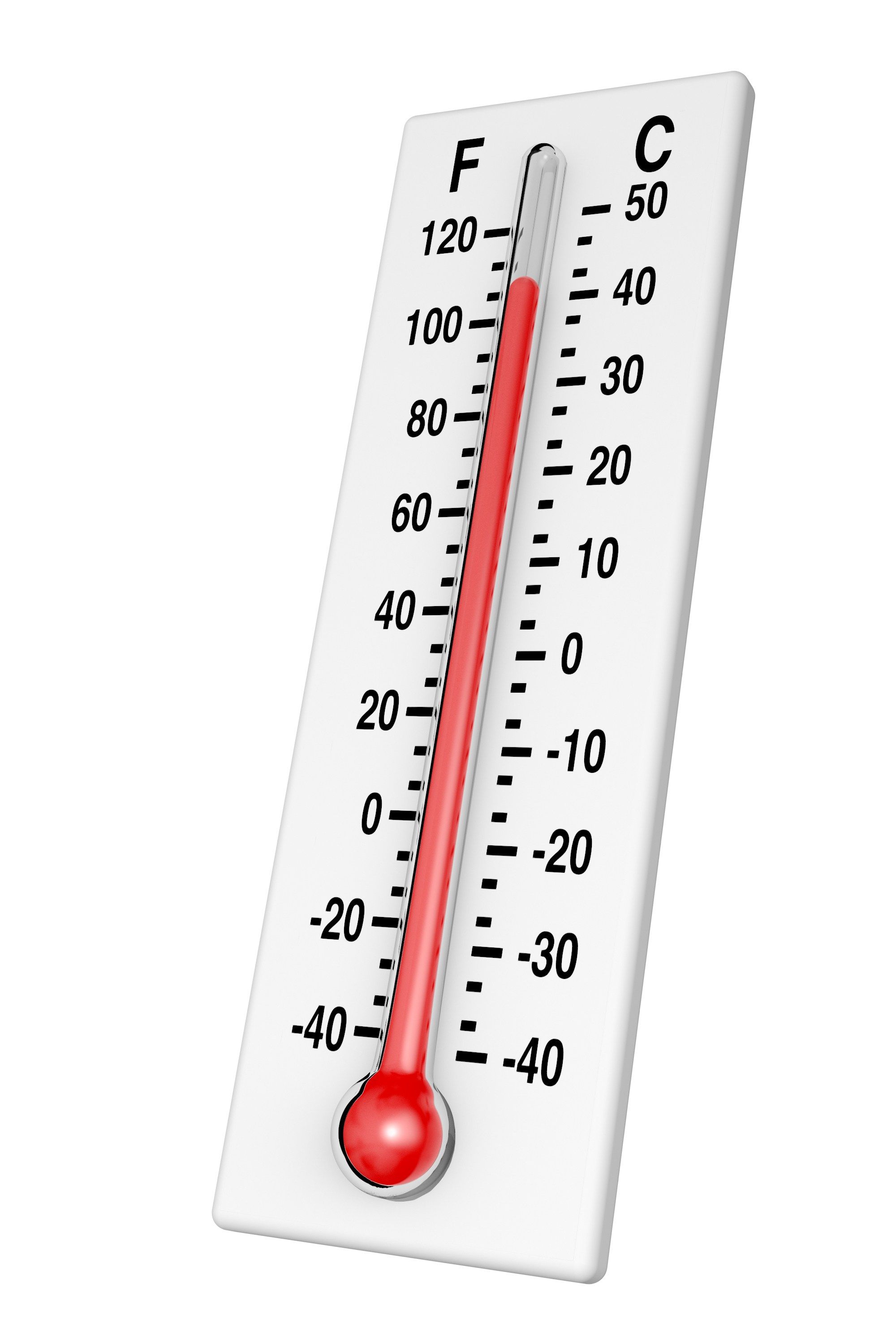 THERMOMETER
25
Key Concept:resistance temperature detectors
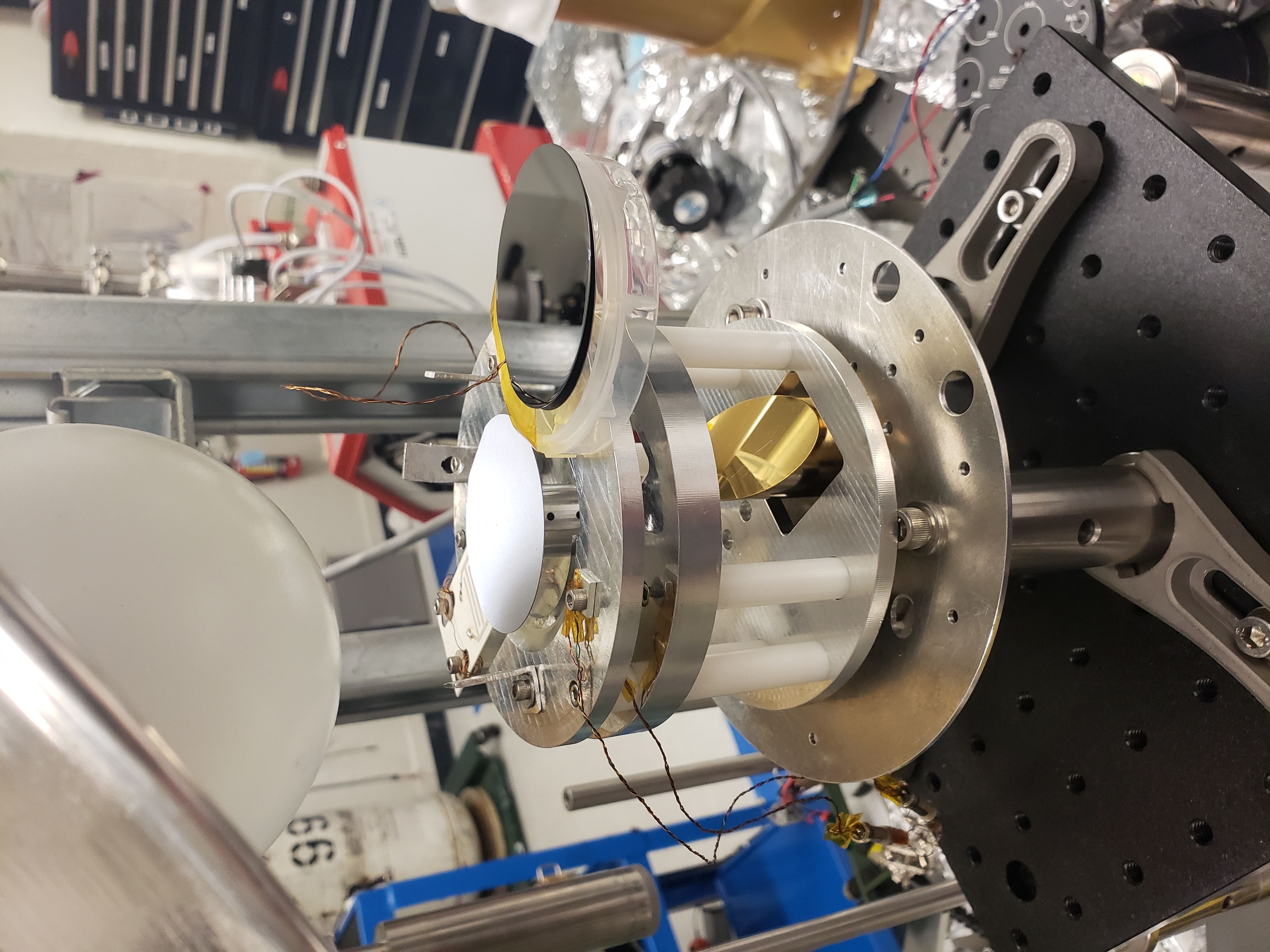 A resistance temperature detector (RTD) is a reliable tool used for precision thermometry

RTDs function by relying on the positive, nearly linear relationship between electrical resistance and temperature that is characteristic of metals
1
2
3
RTDs setup with GeNS
26
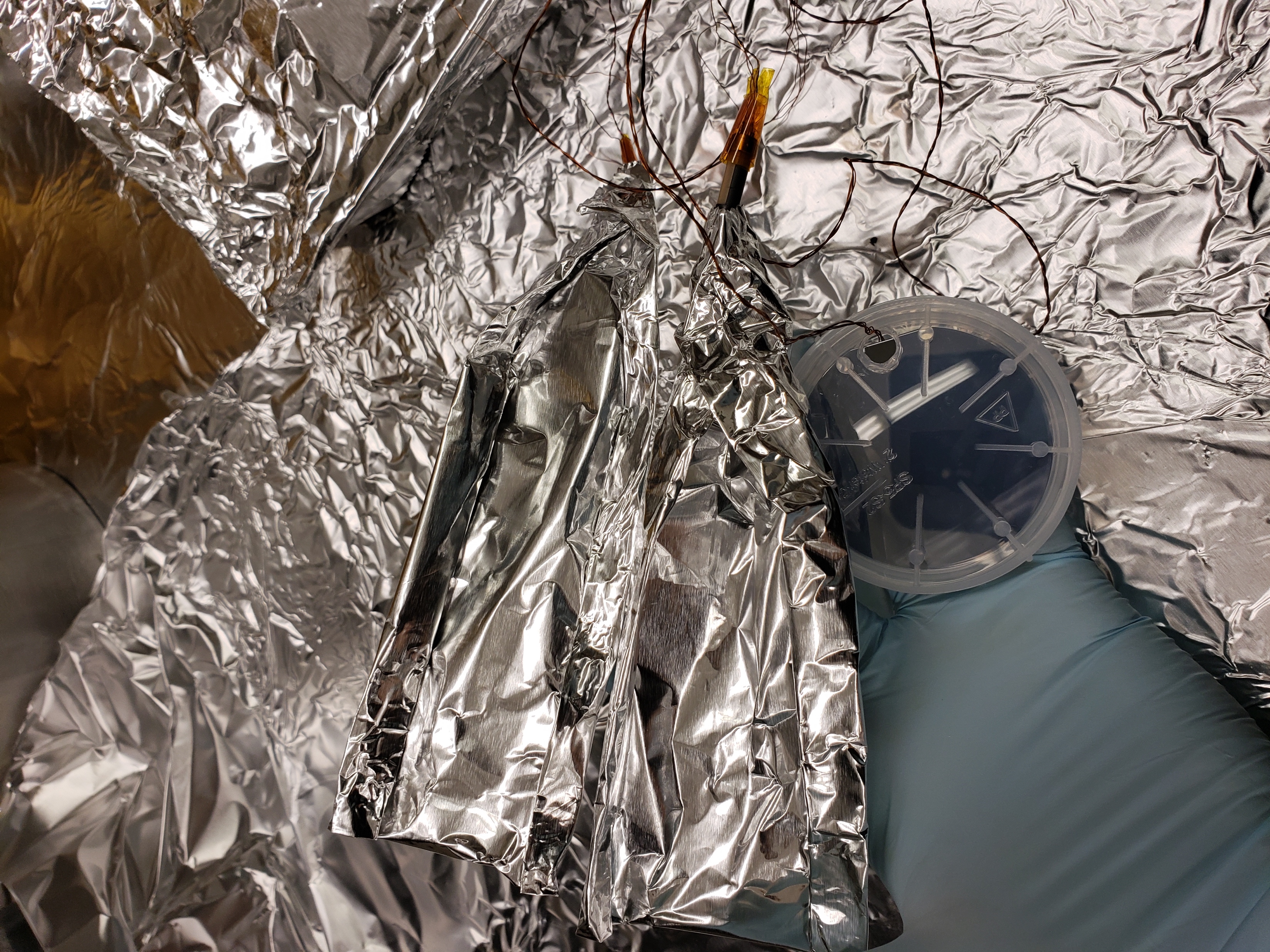 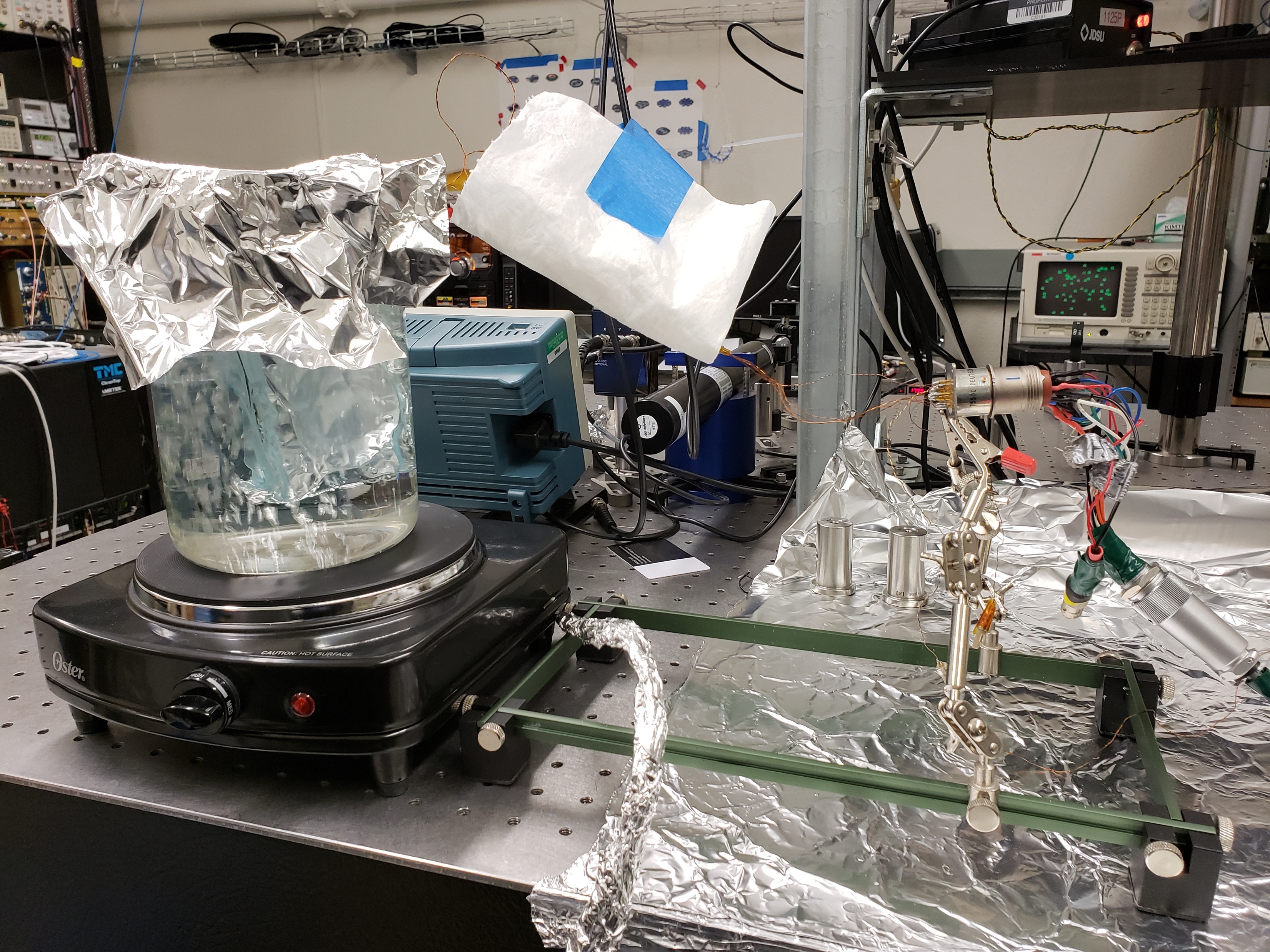 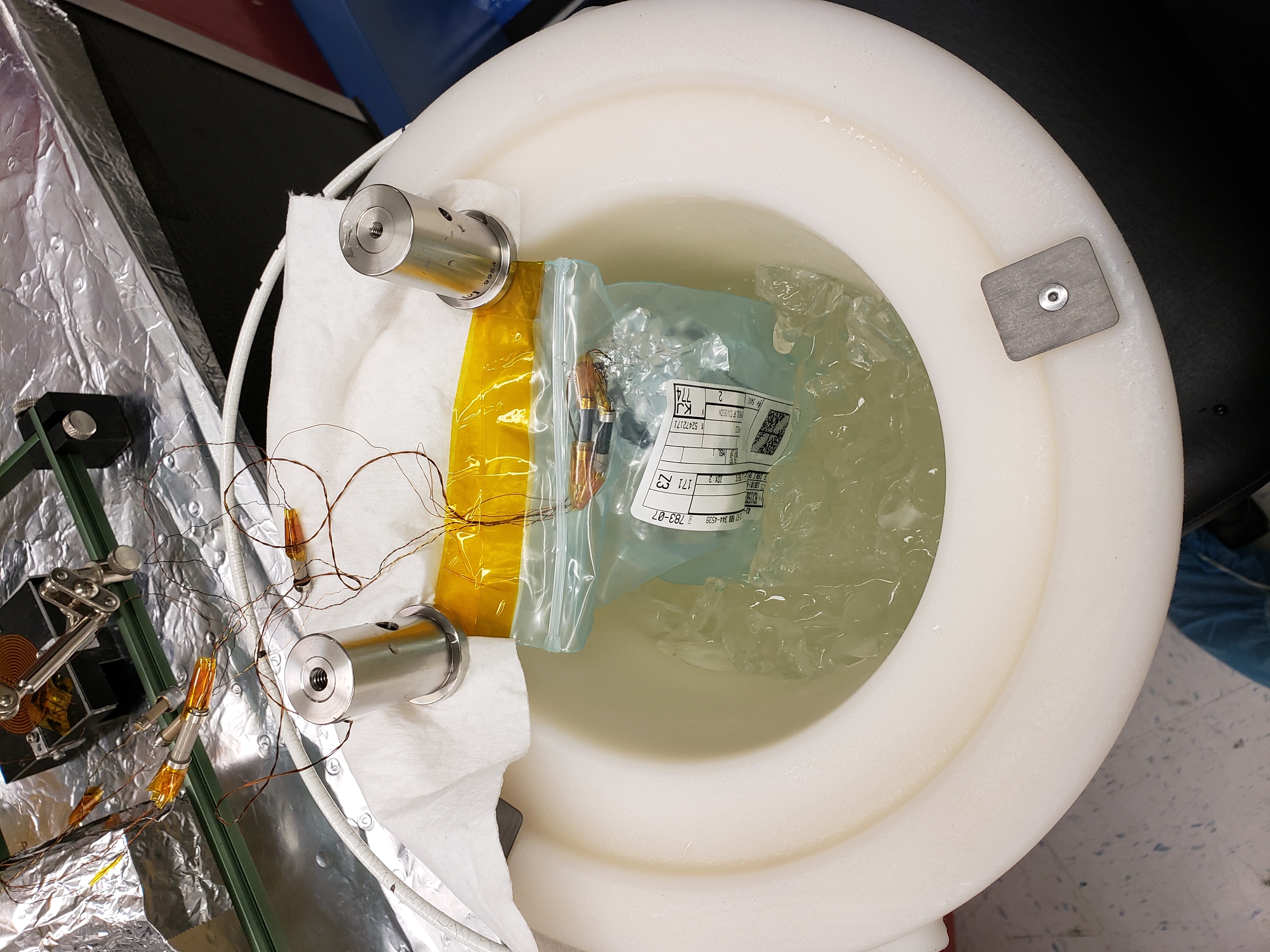 Preparation of RTDs for Submersion
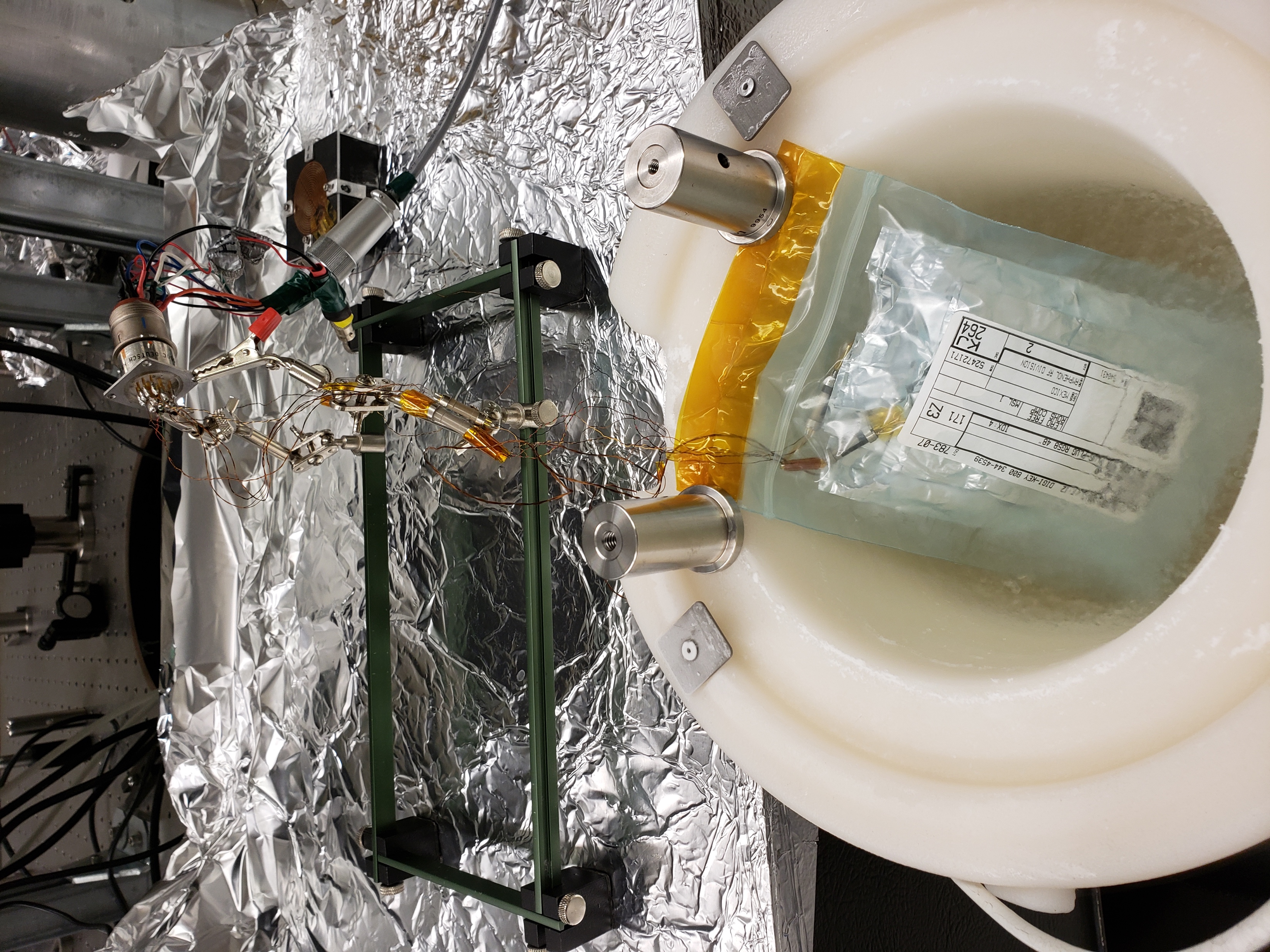 273K Ice Water Calibration Bath
373K Boiling Water Calibration Bath
77K Liquid Nitrogen Calibration Bath
27
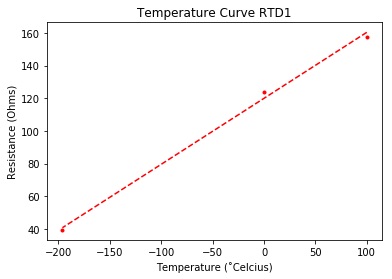 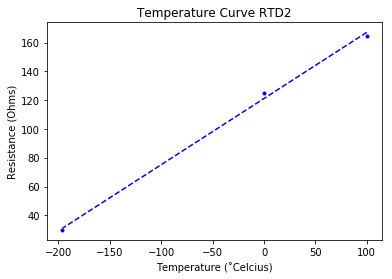 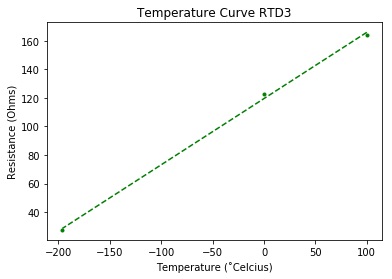 Calibration Equations 

RTD 1 : y = 0.0083x + 0.1271

RTD 2 : y = 0.0092x - 0.0878

RTD 3 : y = 0.0093x - 0.1469
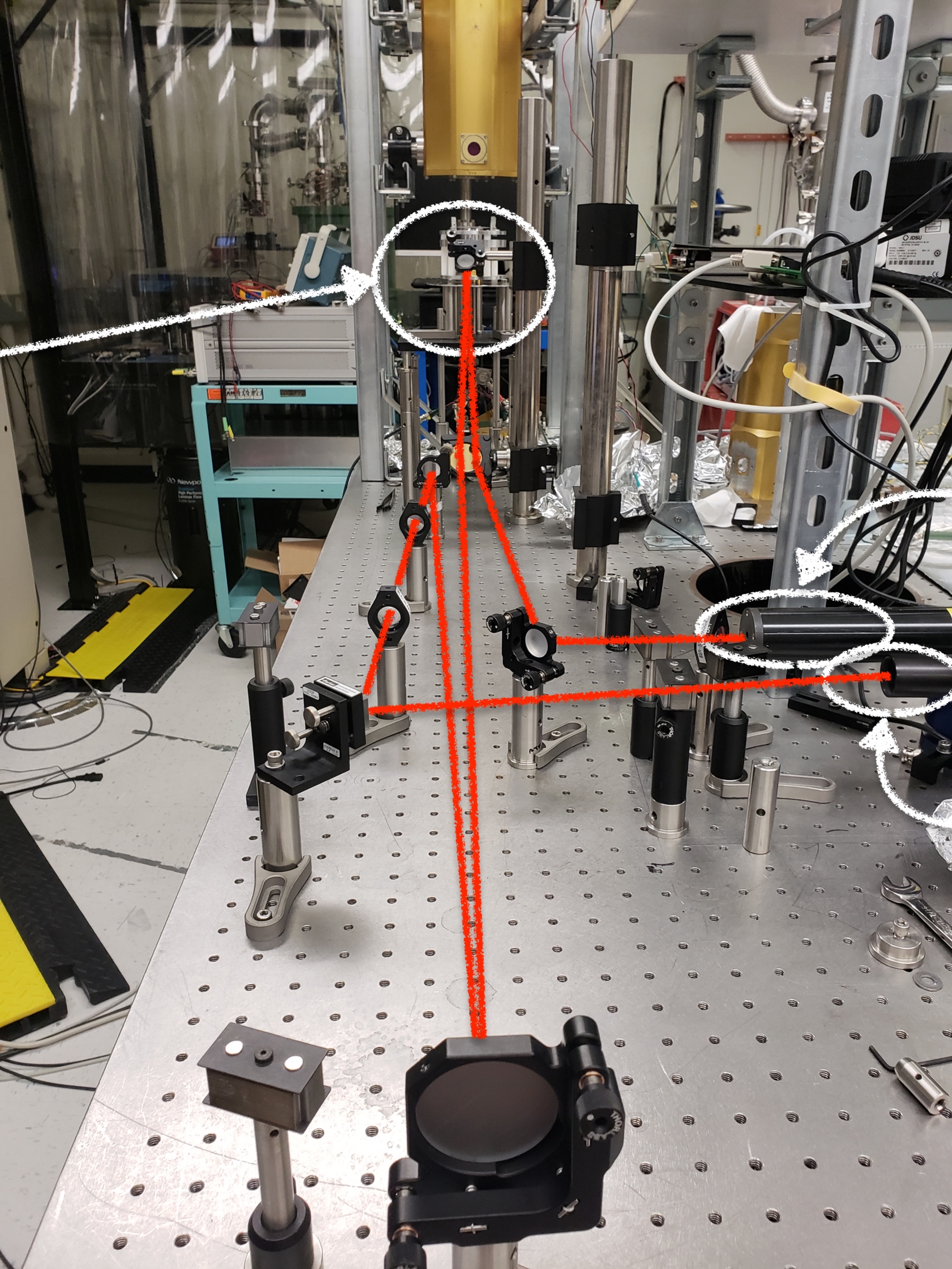 Close-up with Heat Lamp
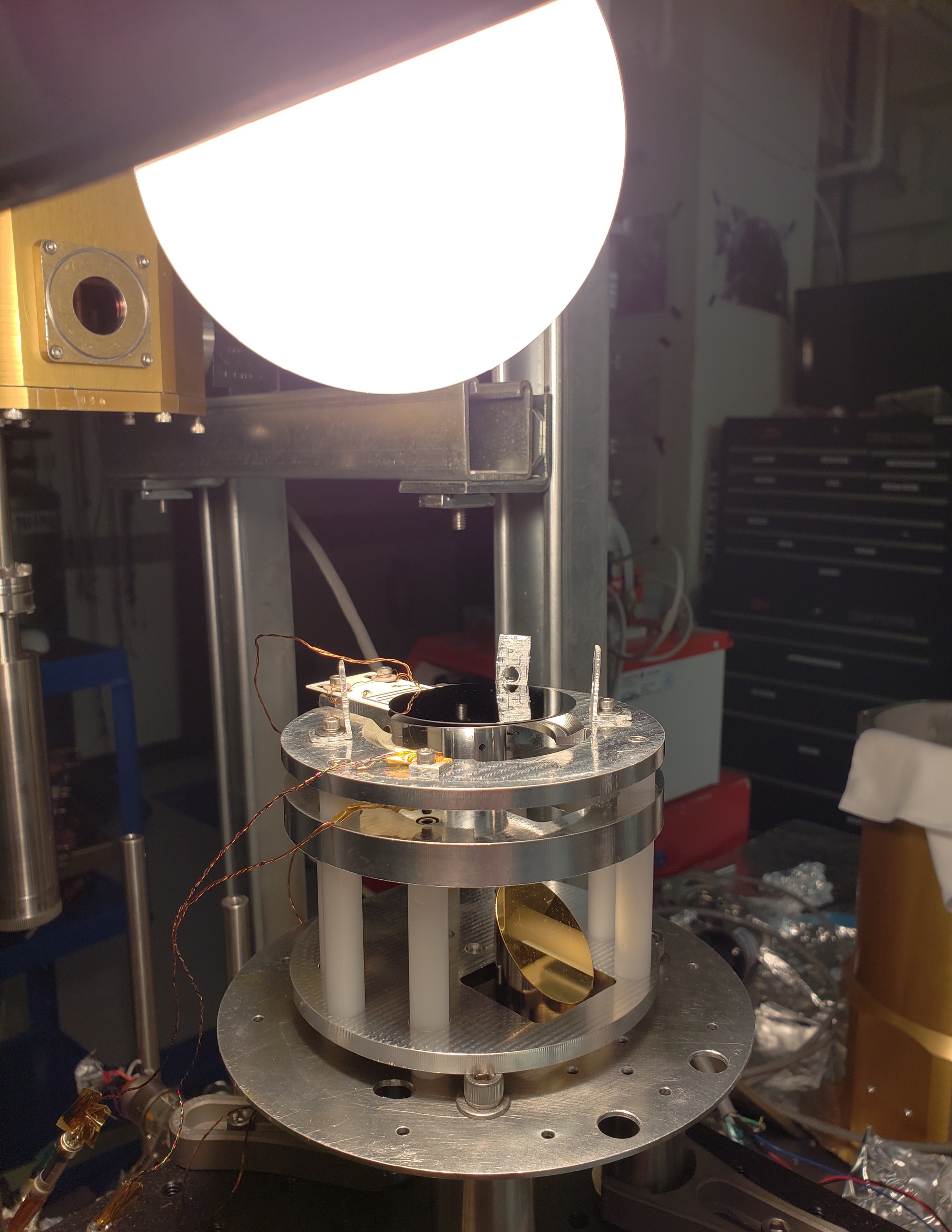 Laser
QPD
CryoQ Setup (In-Air)
29
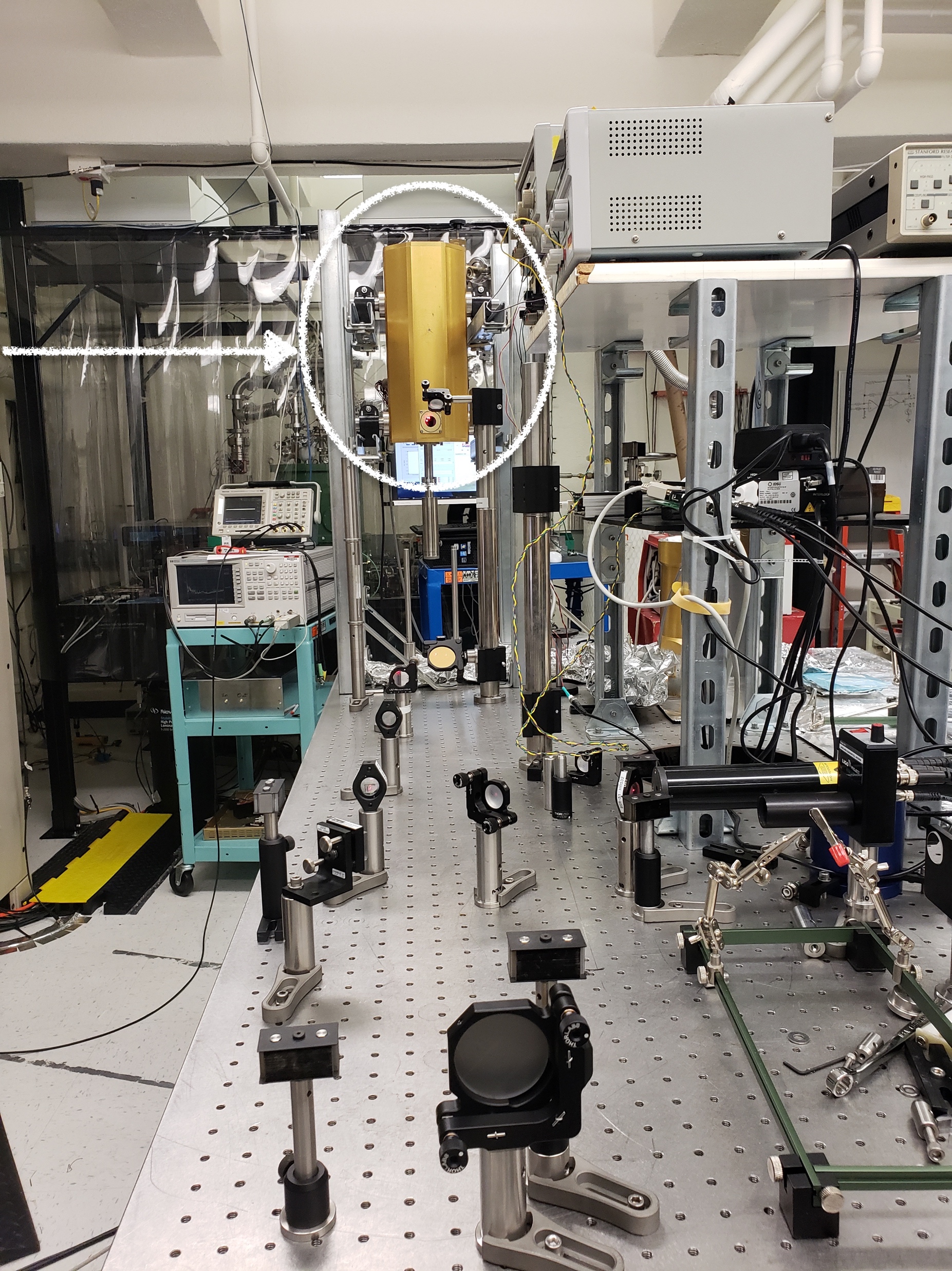 Close-up with Heat Lamp
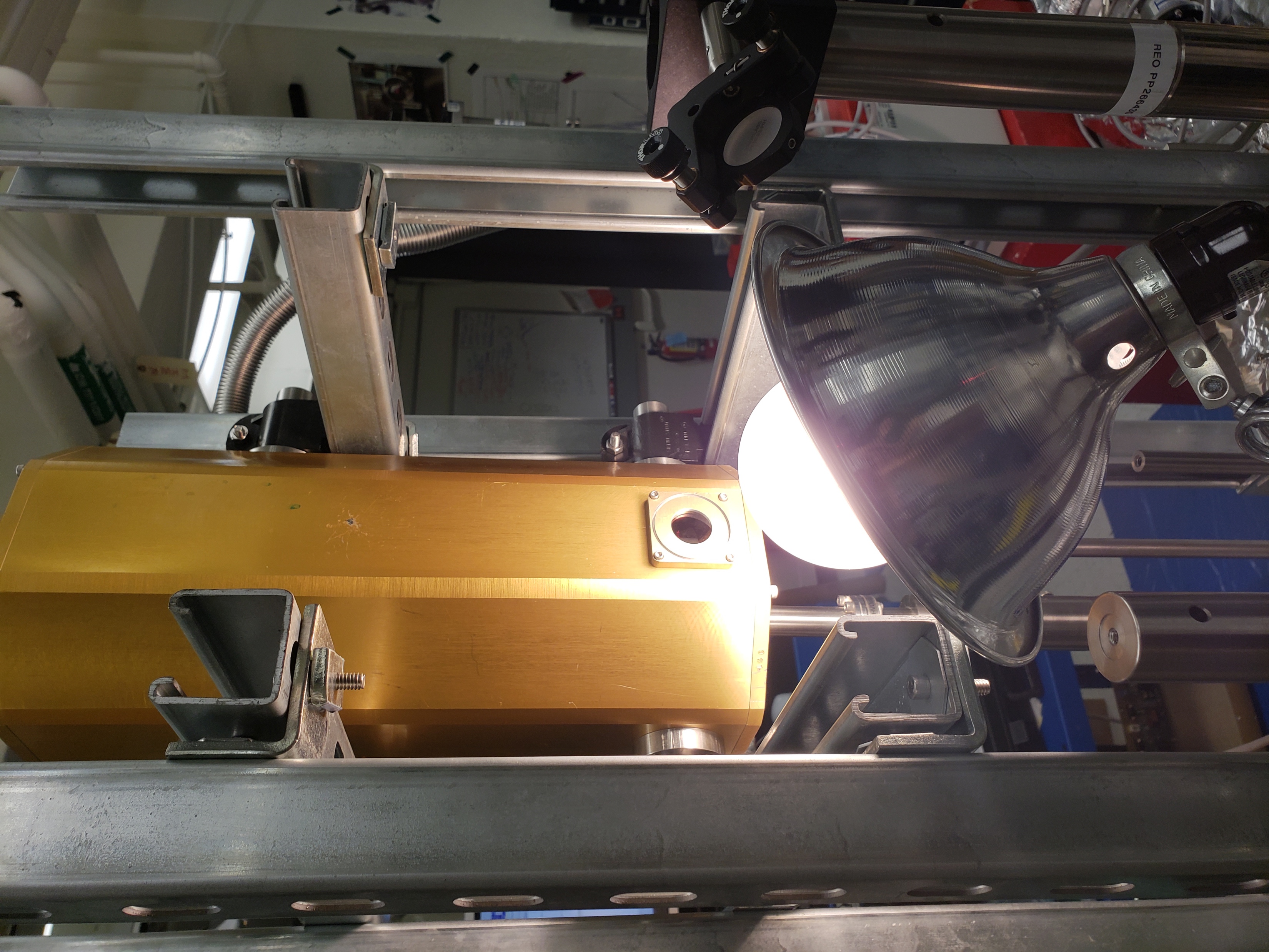 CryoQ Setup (In-Vacuum)
30
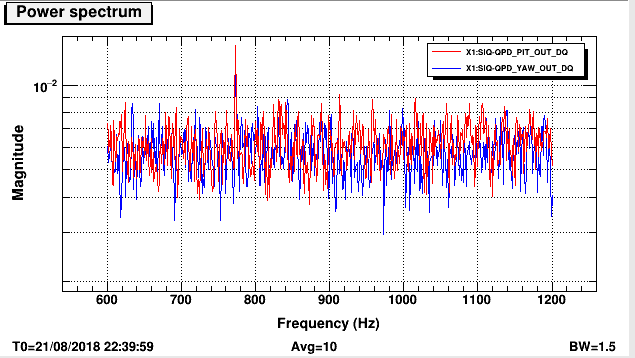 Disk unexcited, room temperature, in-vaccum
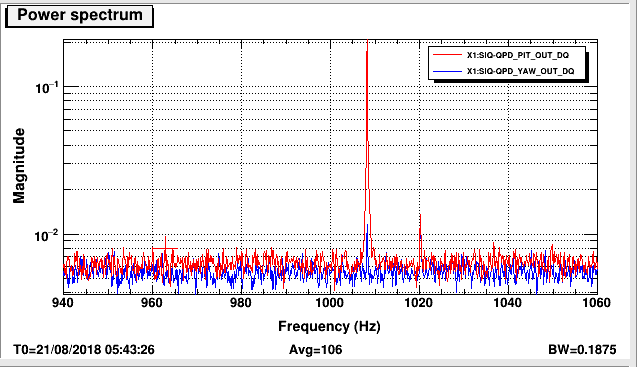 Disk excited, room temperature, in-vaccum
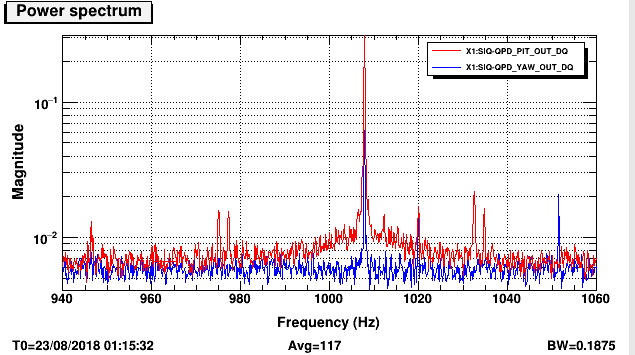 Disk excited, 309K, in-vaccum
Let t be the thickness of a homogenous silicon beam with a uniform cross section,  L its length, E its Young’s modulus,     its density. The equation for its first eigenmode is given by, 


For the silicon disk, given that E is the only parameter heavily dependent on temperature, 

It follows then, that the eigenfrequency at some temperature T is, 


We found the predicted value for our measurement to be 1007.85Hz!
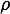 Comparing a Predicted Value
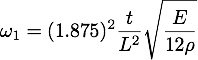 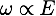 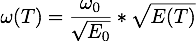 34
Rebuild Resistance Temperature Detector circuit

Obtain better temperature sensor calibration through the use of comparative calibration

More measurements, in a cryostat! 

Perhaps utilizing ModeRinger- Smith, Nicolás D. “A technique for continuous measurement of the quality factor of mechanical oscillators,” Review of Scientific Instruments 2015 86:5, https://aip.scitation.org/doi/citedby/10.1063/1.4920922. 

PID temperature control loop
What now?
35
Aaron Markowitz
Brittany Kamai
Rana X. Adhikari 
Alan Weinstein
Alex Urban
Alicia Lima
Andrew Wade
Aria Chaderjian 
Bethany Suter
Carl Blair
Carolyn Peterson
Christopher Wipf
Dick Gustafson
Disha Kapasi
Elizabeth Natividad
Eric Gustafson
Gautam Venugopalan
Izabella Pastrana
Jillian Doane 
Johannes Eichholz
John Martyn 
Jon Richardson
Jonah Kanner
Julie Hiroto
Ka Yue Alvin Li






Kaila Nathaniel
Keerthana Nair
Kevin Kuns
Koji Arai 
Larry Wallace
Melissa Kohl
Melody Araya
Michael Coughlin
Mike Pedraza
Nichole Washington
Pooja Sekhar
Randy Trudeau
Sandrine Ferrans 
Sarah McCarthy 
Serena Moseley 
Shruti Maliakal
Simona Miller 
Sky Soltero 
Steve Vass
Surabhi Sachdev
Thomas Massinger
Tom Callister
Tri Nguyen
Vinicius Wagner 
Wenxuan Jia
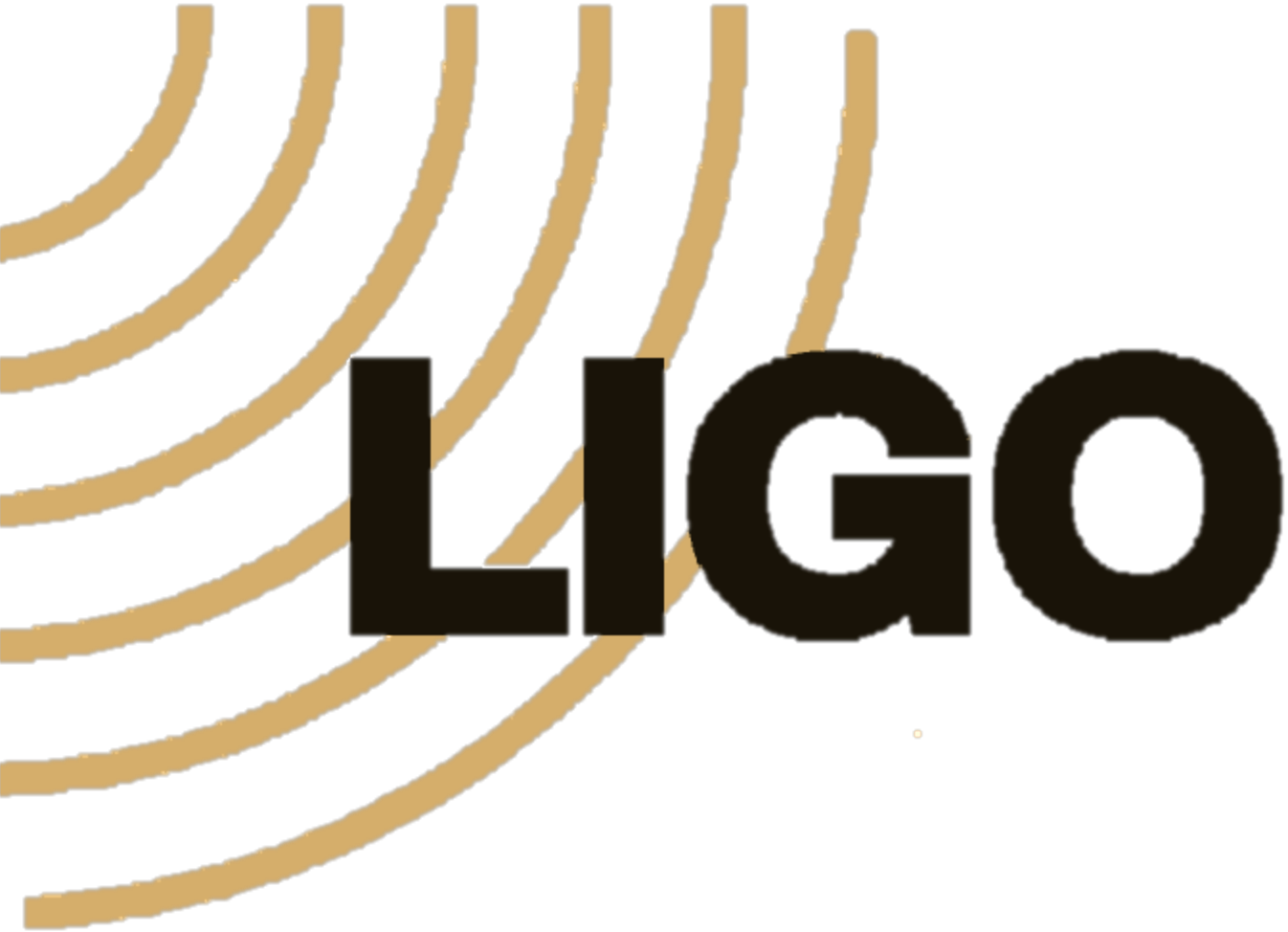 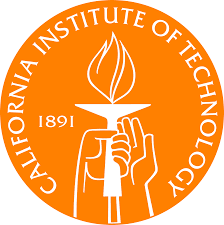 Special thanks to...
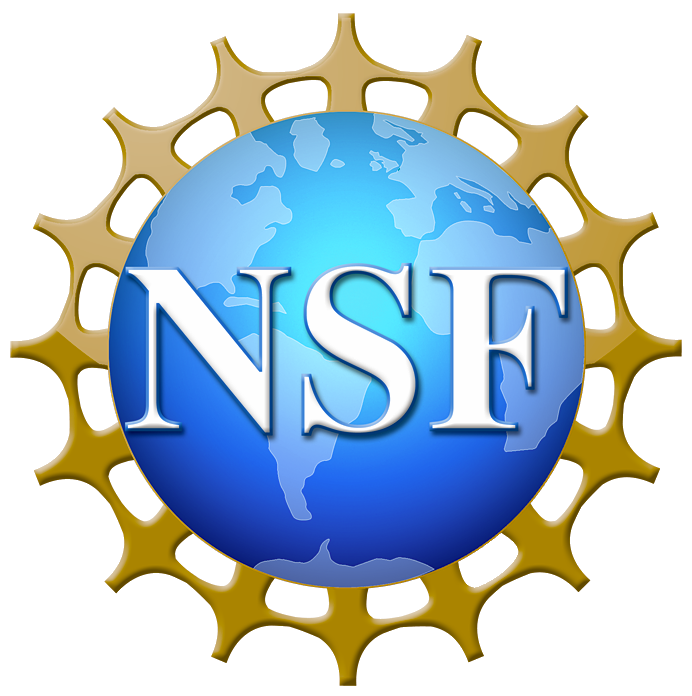 36